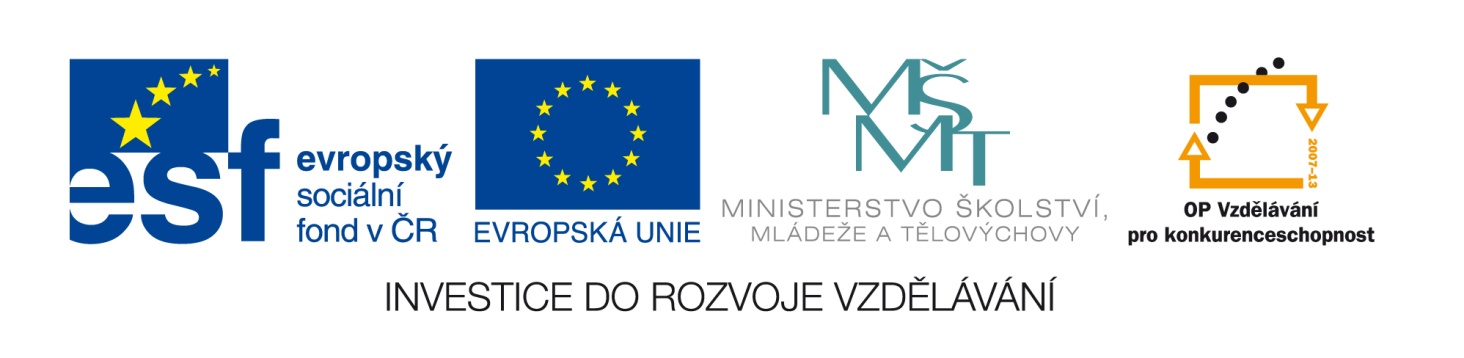 Tento vzdělávací materiál vznikl v rámci projektu EU – peníze školám
Název projektu : Objevujeme svět kolem násReg. číslo projektu: CZ.1.07/1.4.00/21.2040
Publikování na internetu pomocí stránek
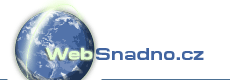 úprava struktury stránek a obsahu
Úprava struktury stránek
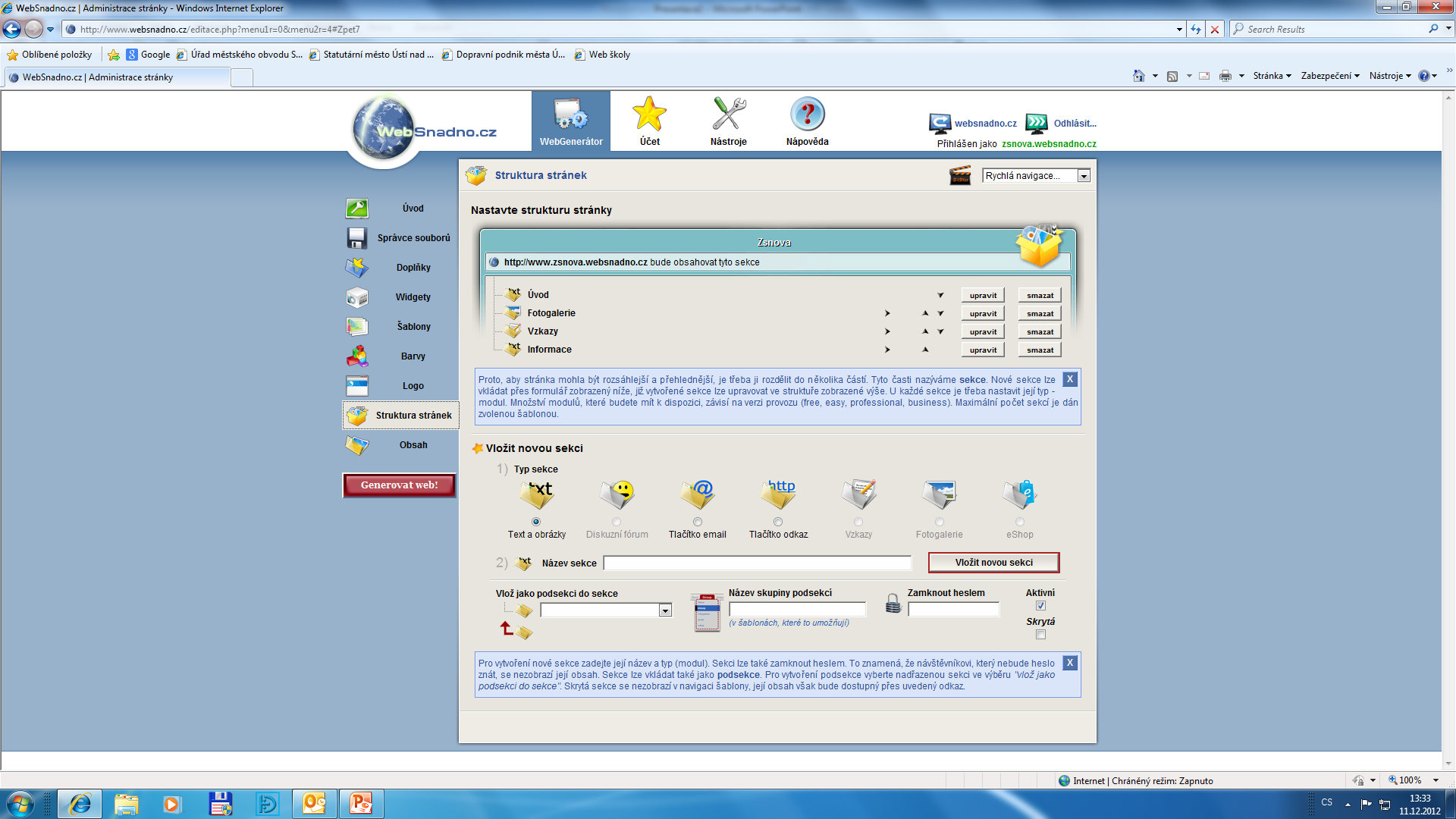 Vstup do úpravy obsahu sekce
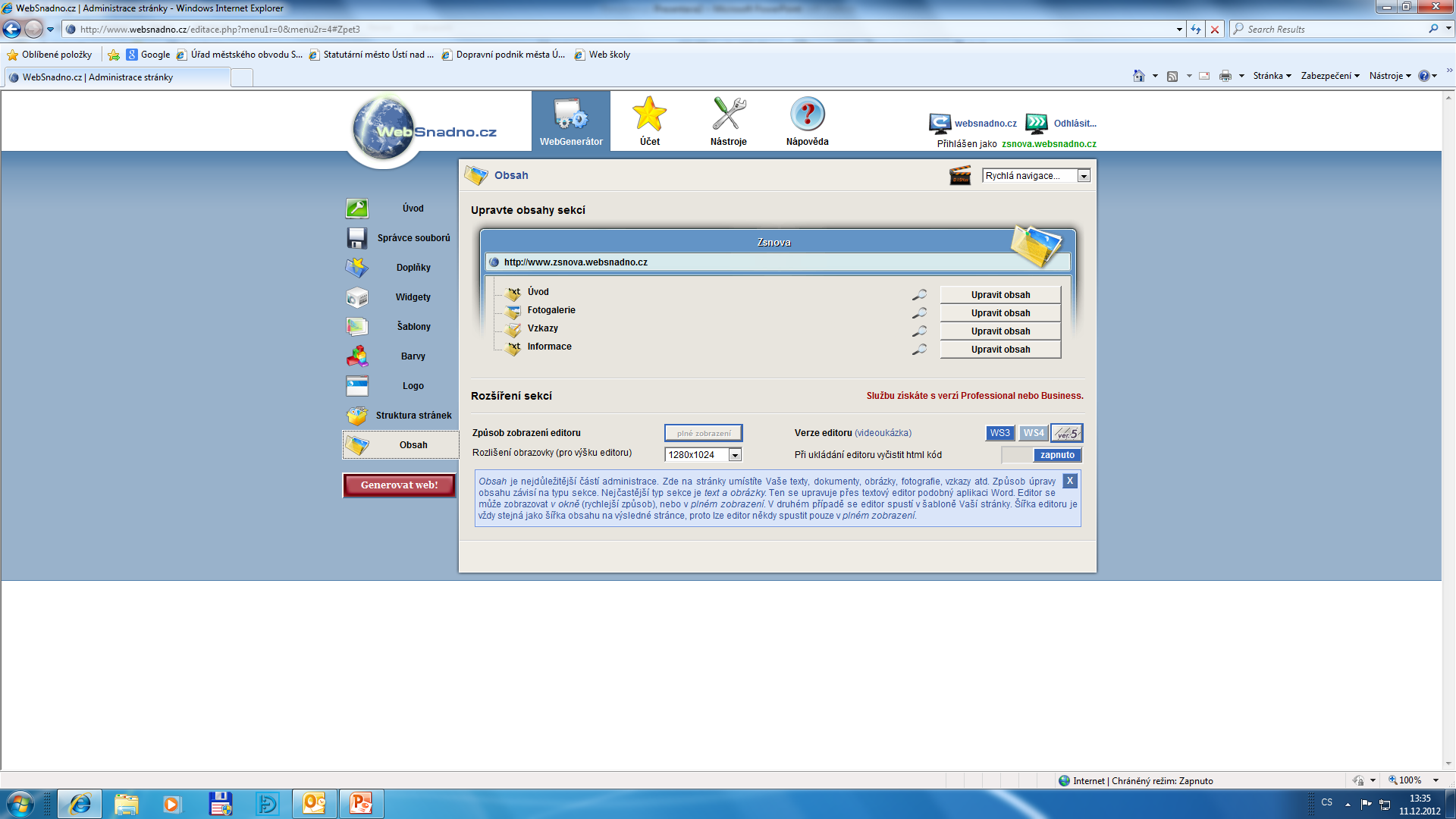 Obrazovka po zvolení „Upravit obsah“
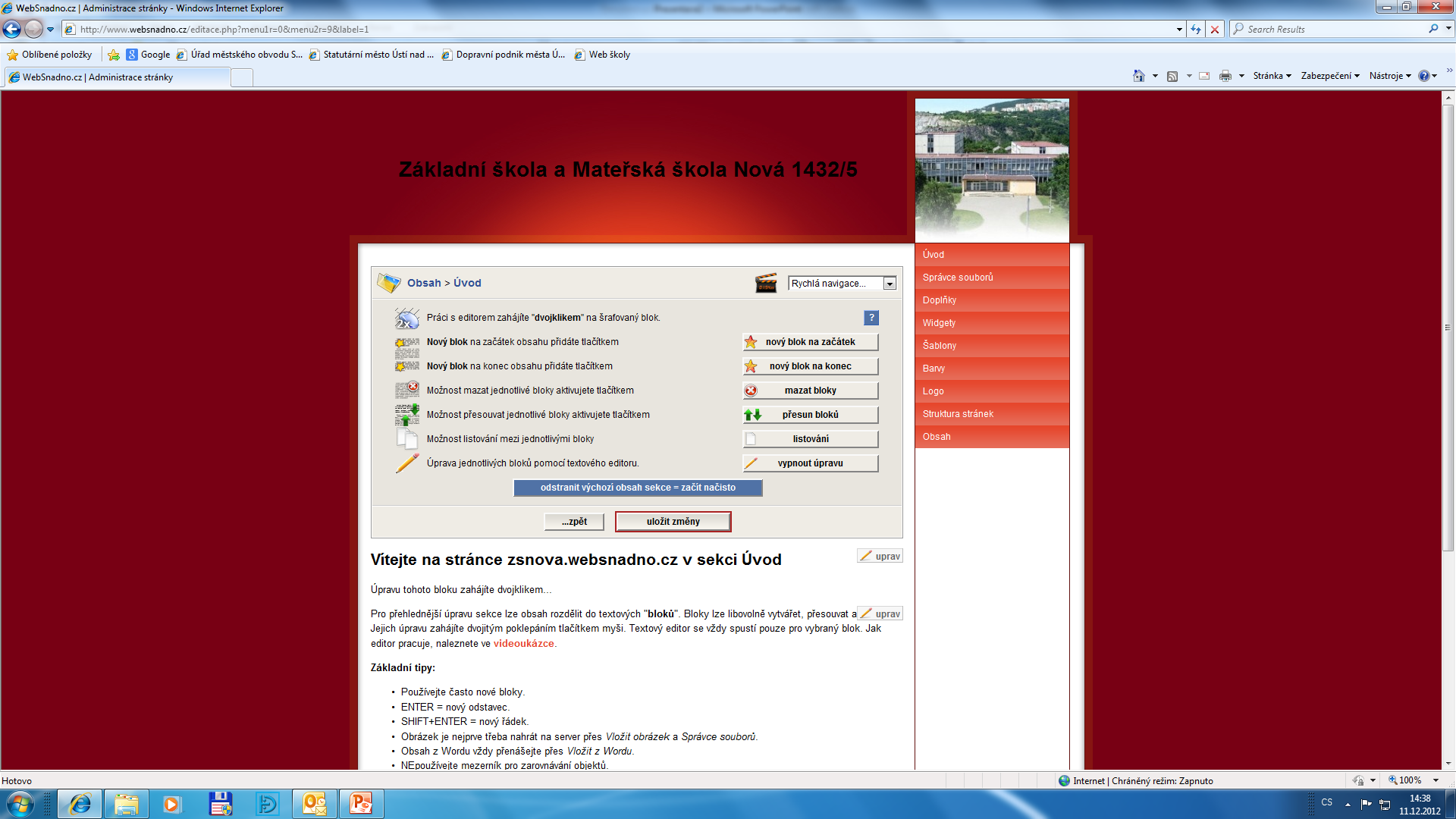 Název projektu : Objevujeme svět kolem násReg. číslo projektu: CZ.1.07/1.4.00/21.2040
Autor : Mgr. Martin Kolský 
Období vytvoření výukového materiálu : prosinec 2012 
Vzdělávací obor : Informatika pro 8. ročník
Anotace : Prezentace vysvětluje postup úpravy struktury a obsahu internetových stránek při tvorbě internetových stránek pomocí www.websnadno.cz .
Očekávaný výstup : Žák dokáže upravovat strukturu a obsah internetových stránek na serveru při jejich tvorbě pomocí serveru www.websnadno.cz.
Obrazový zdroj : www.websnadno.cz.